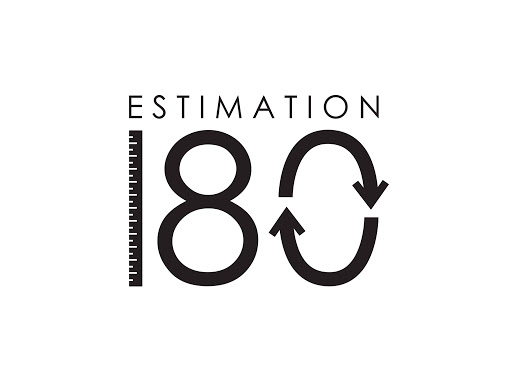 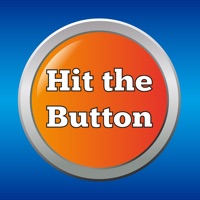 Starters
Today’s estimation.

https://estimation180.com/day-136/

This is the hardest one yet.  I appreciate it is a big challenge but once you do today’s one it can help you with the rest of the week.
Clue:  This one is over 2000 miles.  You can get within 100 miles.
Good luck!
Use Hit the Button to practise times tables and division skills.


https://www.topmarks.co.uk/maths-games/hit-the-button
Problems of the day
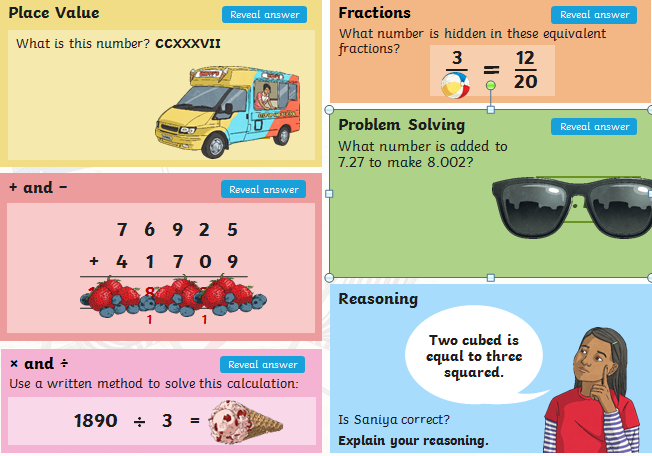 Answers to Problems of the Day
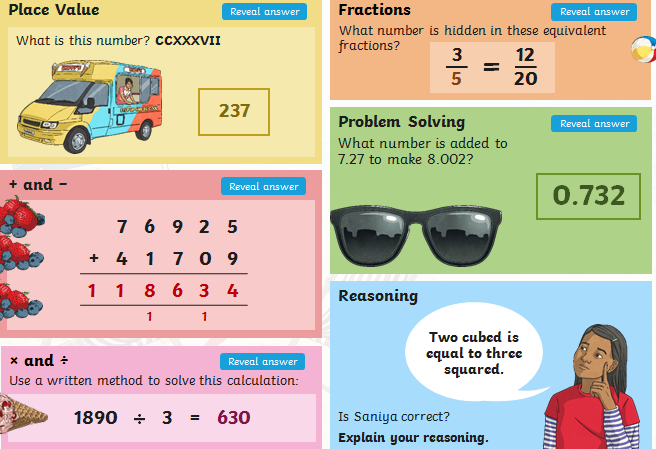 Today we will be looking at Imperial units.  You will find the video in SUMMER TERM –Week 12 (w/c 13th July). It is lesson 2.
https://whiterosemaths.com/homelearning/year-5/
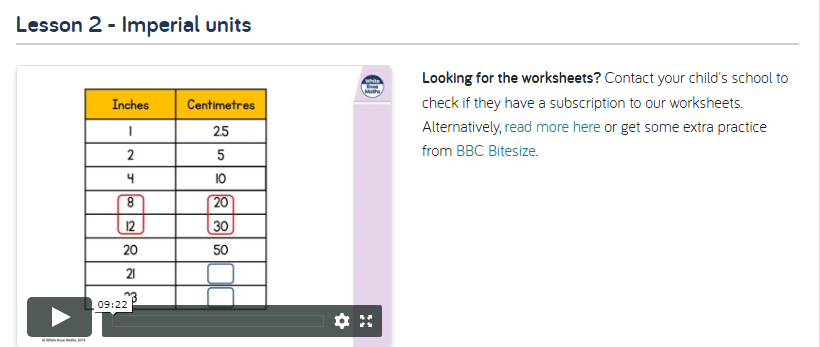 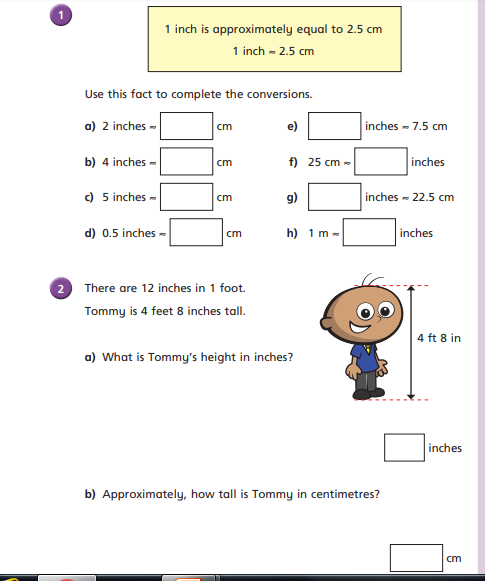 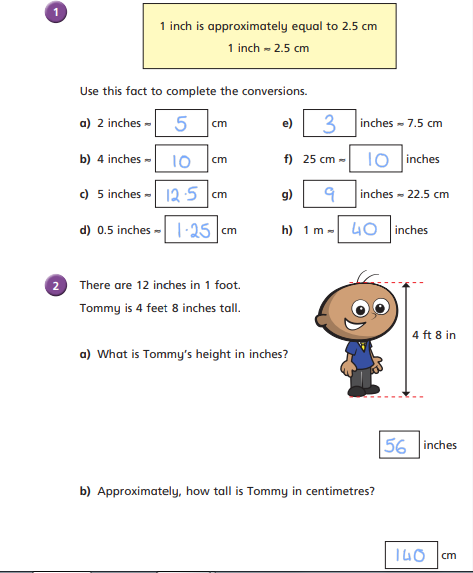 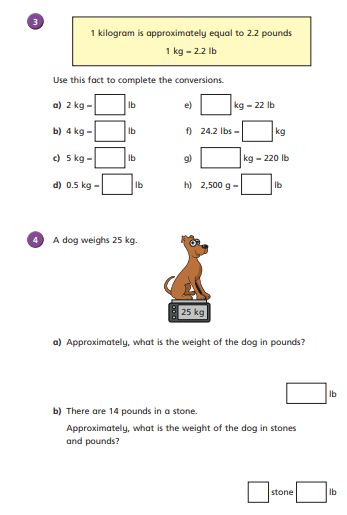 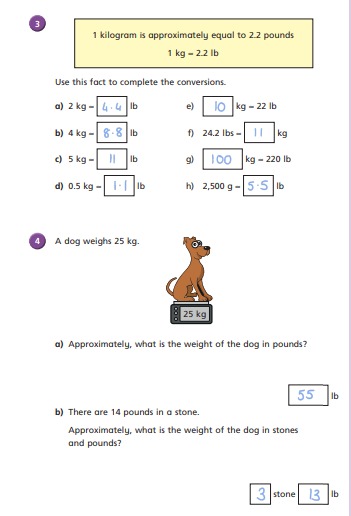 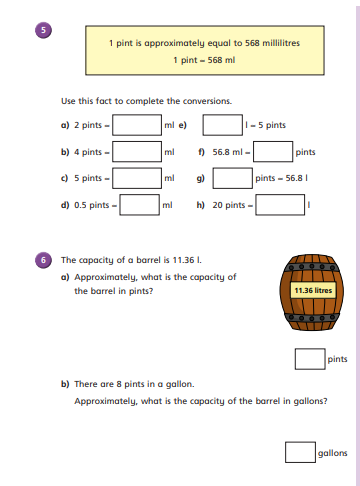 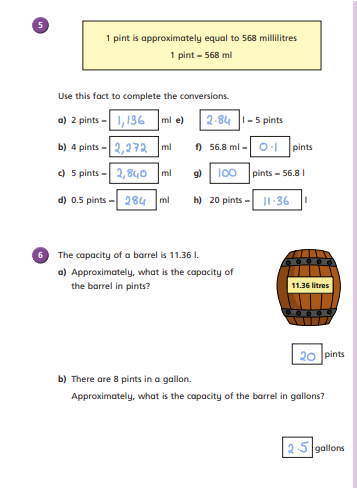 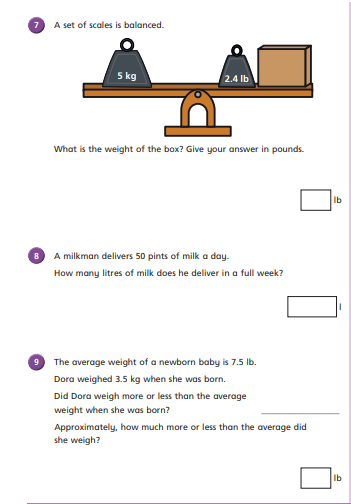 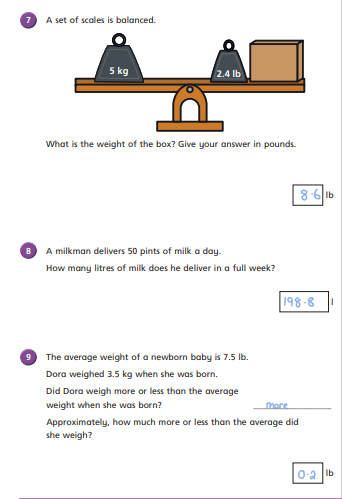